Chủ đề 1:
BÀI 3. THÔNG TIN TRONG MÁY TÍNH
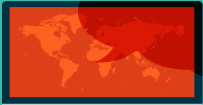 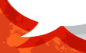 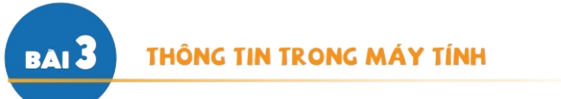 1. KHỞI ĐỘNG
2. HÌNH THÀNH KIẾN THỨC
NỘI DUNG BÀI HỌC
2.1. BIỂU DIỄN THÔNG TIN TRONG MÁY TÍNH
2.2. ĐƠN VỊ ĐO THÔNG TIN
3. LUYỆN TẬP
4. VẬN DỤNG
KHỞI ĐỘNG
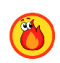 Em hãy quan sát đoạn phim sau để biết cách
 mã hóa số 4 thành dãy các kí hiệu 0 và 1
KHỞI ĐỘNG
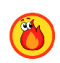 Câu hỏi:
 Em hãy mã hóa số 3 và số 6 theo cách như trên. Hai dãy kí hiệu nhận được có giống nhau không?
Thảo luận nhóm: (10 phút)
Kết quả mã hóa
Mã hóa số 3:
Mã hóa số 6:
011
110
Sau khi mã hóa, hai dãy kí hiệu nhận được là không giống nhau.
1. Biểu diễn thông tin trong máy tính
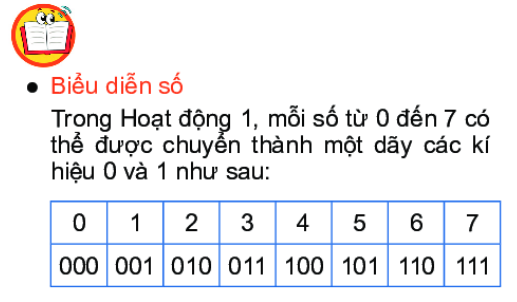 1. Biểu diễn thông tin trong máy tính
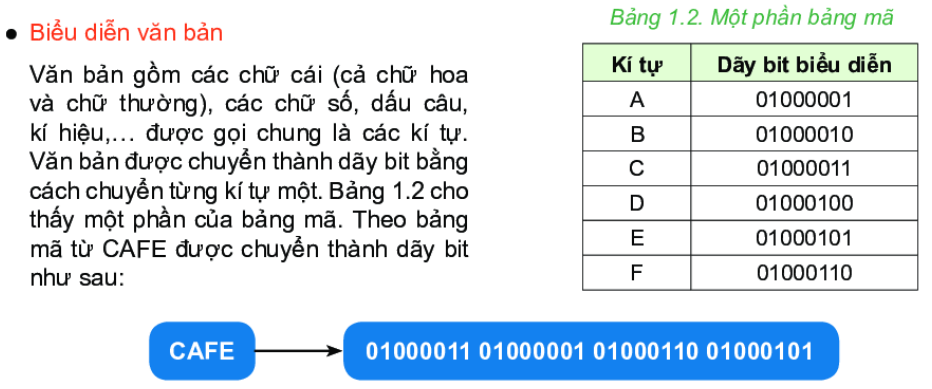 01000010 01000001
BA
1. Biểu diễn thông tin trong máy tính
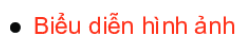 Hình ảnh kĩ thuật số được tạo thành từ các điểm ảnh (pixel). 
Mỗi pixel trong một ảnh đen trắng được biểu thị bằng 1 bit.
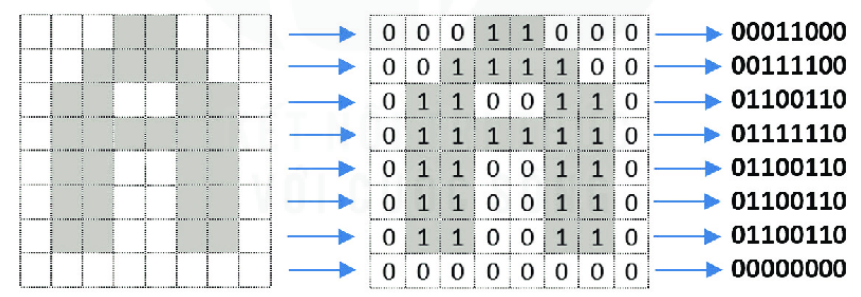 1. Biểu diễn thông tin trong máy tính
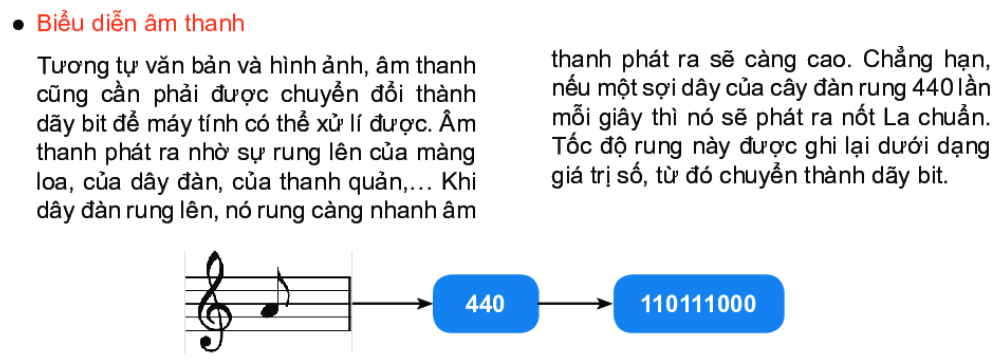 1. Biểu diễn thông tin trong máy tính
Em hãy điền nội dung thích hợp vào chỗ có dấu (....) để tìm hiểu về cách biểu diễn thông tin trong máy tính:
a) Số được chuyển thành dãy gồm các kí hiệu 0 và 1. Được gọi là dãy....(1)....
bit
b) Văn bản được chuyển thành dãy bit bằng cách chuyển từng.......(2)..... một.
kí tự
c) Hình ảnh cũng cần được chuyển đổi thành dãy bit.  Mỗi......(3)..... (pixel) trong một ảnh đen trắng được biểu thị thành một bit.
điểm ảnh
dãy bit
d) Âm thanh cũng cần chuyển đổi thành.......(4)..... . Tốc độ rung của âm thanh được ghi lại dưới dạng .......(5)........, từ đó chuyển thành dãy bit.
giá trị số
1. Biểu diễn thông tin trong máy tính
Hoạt động 2: Thảo luận nhóm (10 phút)
Câu 1: Em hãy chuyển mỗi dòng trong hình vẽ thành một dãy bit. 
Câu 2: Em hãy chuyển cả hình vẽ thành dãy bit bằng cách nối các dãy bit của các dòng lại với nhau (từ trên xuống dưới)
1. Biểu diễn thông tin trong máy tính
Câu 1: 
- Dòng 1:  01100110
- Dòng 2:  10011001
- Dòng 3:  10000001
- Dòng 4:  01000010
- Dòng 5:  01000010
- Dòng 6:  00100100
- Dòng 7:  00111100
- Dòng 8:  00011000
Câu 2:  Dãy bít mã hóa từ hình trên
01100110 10011001 10000001 01000010 01000010 00100100 00111100  00011000
1. Biểu diễn thông tin trong máy tính
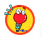 Thông tin được biểu diễn trong máy tính bằng dãy các bit. Mỗi bit là một kí hiệu 0 hoặc 1, hay còn được gọi là chữ số nhị phân.
Bit là đơn vị đo nhỏ nhất trong lưu trữ thông tin.
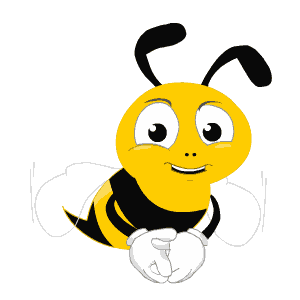 Câu 1: Dãy bit là gì?
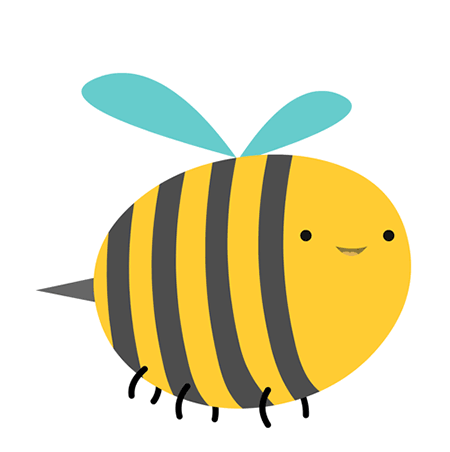 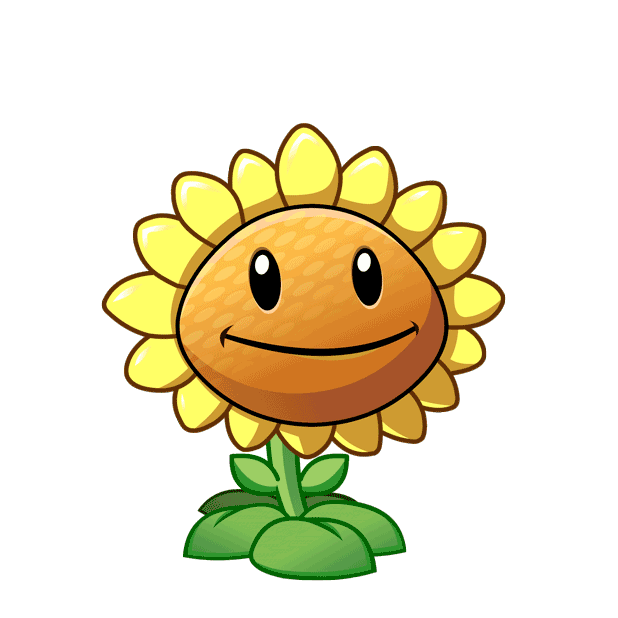 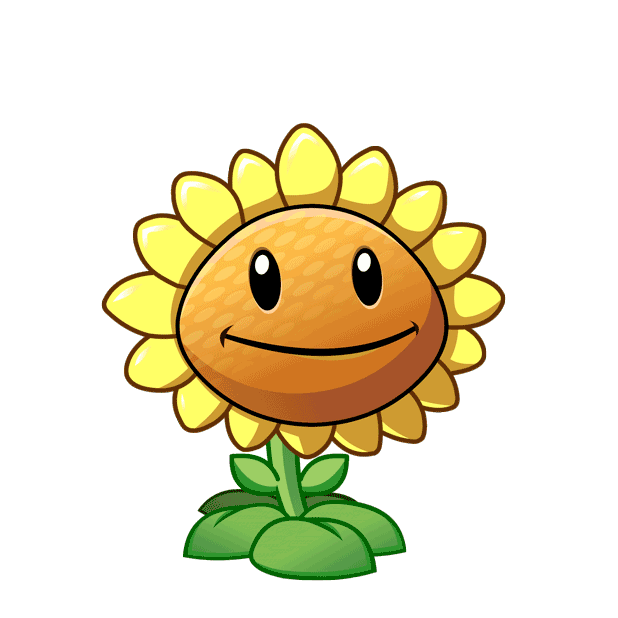 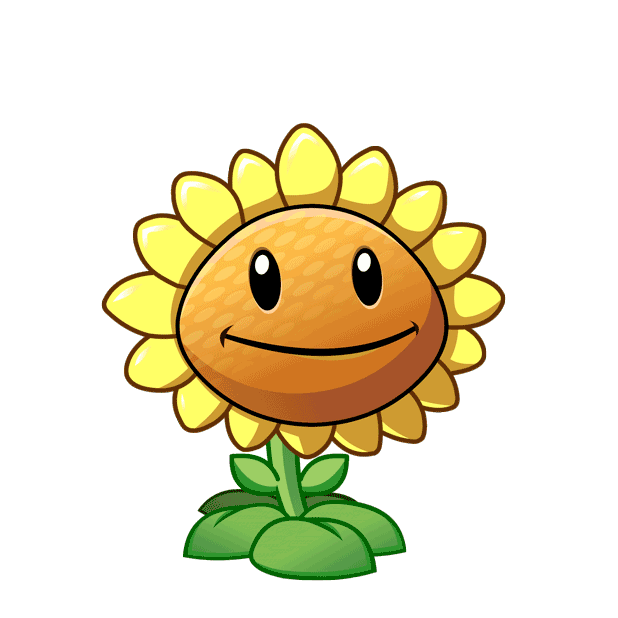 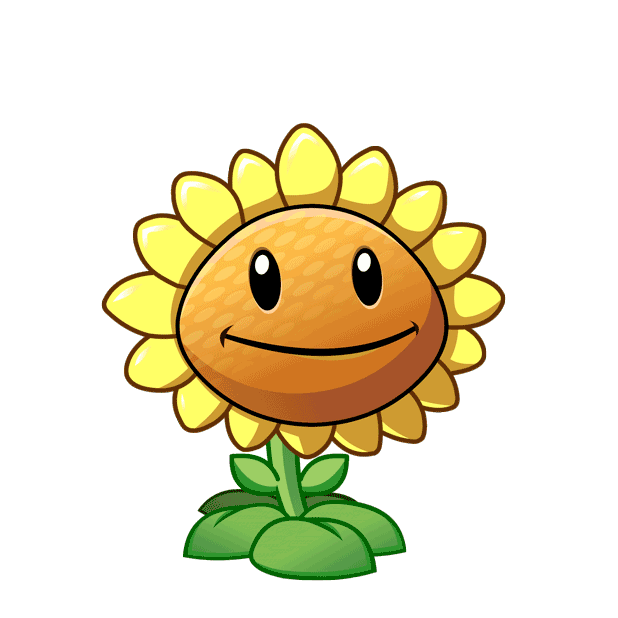 A. Là những dãy kí hiệu 0 và 1
B. Là âm thanh phát ra từ máy tính
C. Là một dãy chỉ gồm dãy số 2
D. Là những chữ số từ 0 đến 9
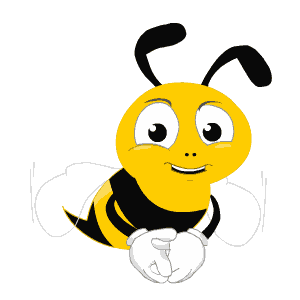 Câu 2: Máy tính sử dụng dãy bit để làm gì?
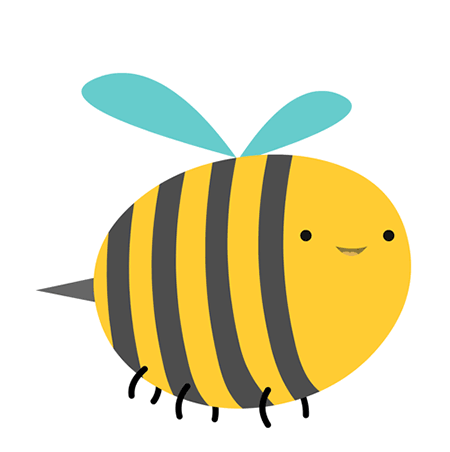 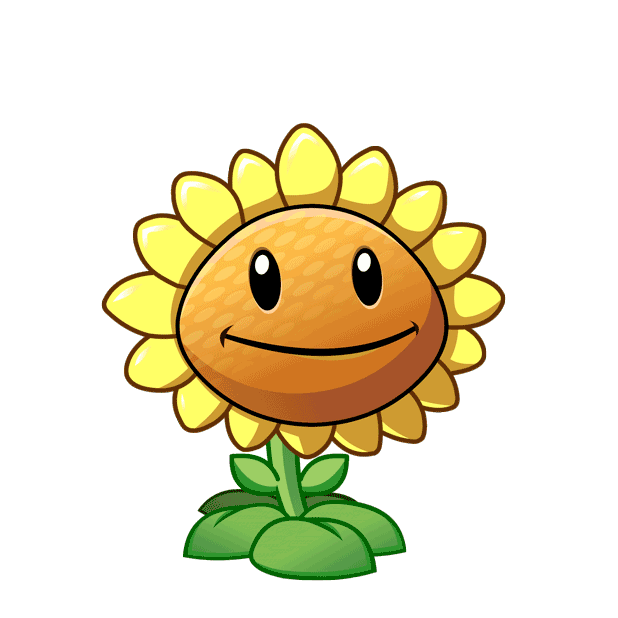 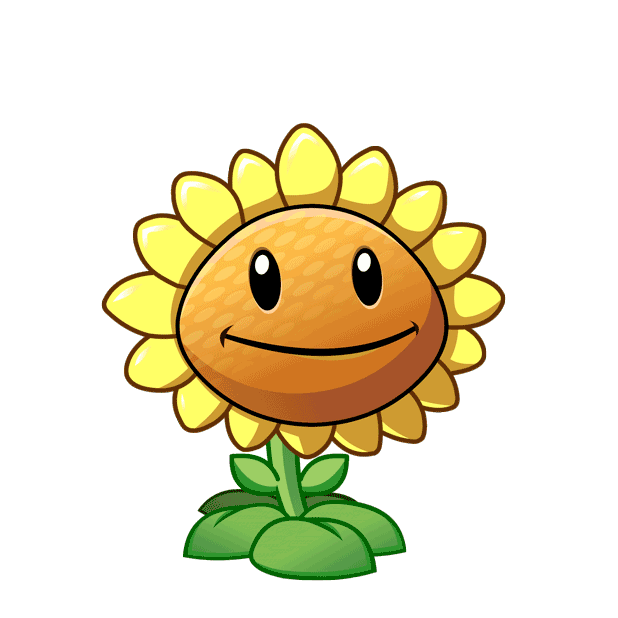 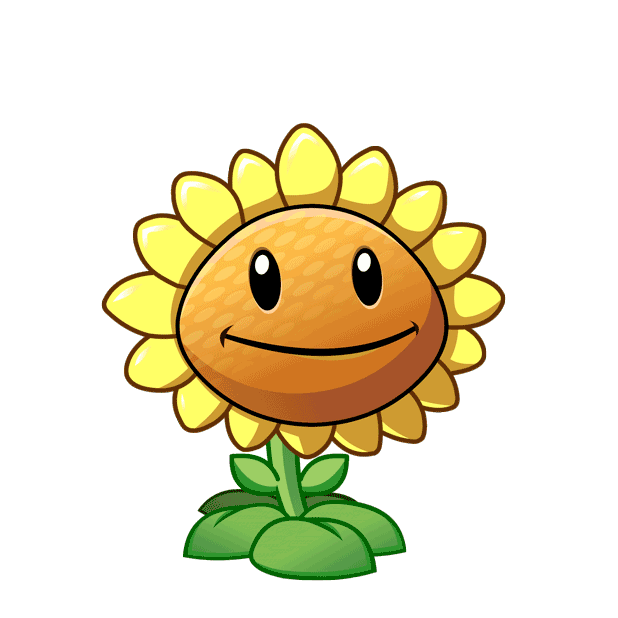 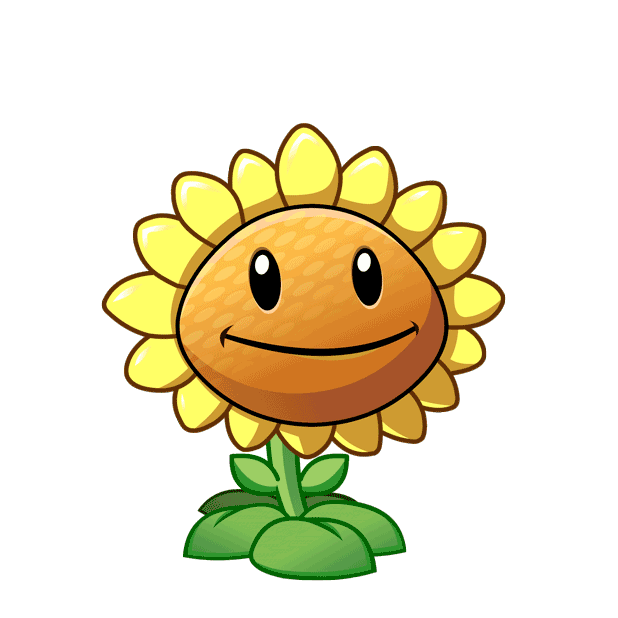 A. Biểu diễn các số
B. Biểu diễn văn bản
C. Biểu diễn hình ảnh, âm thanh
D. Biểu diễn số, văn bản, hình ảnh, âm thanh
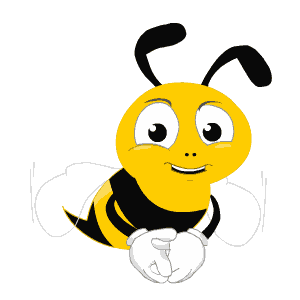 Câu 3: Dữ liệu trong máy tính được mã hóa thành dãy bit vì:
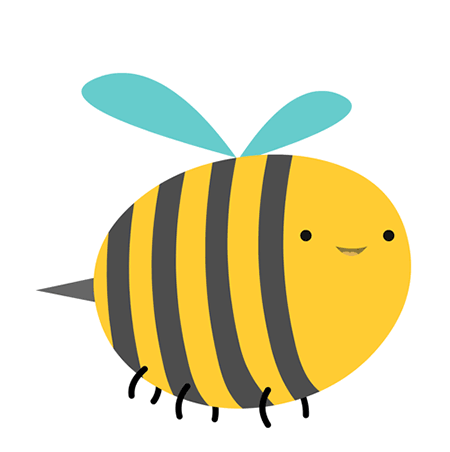 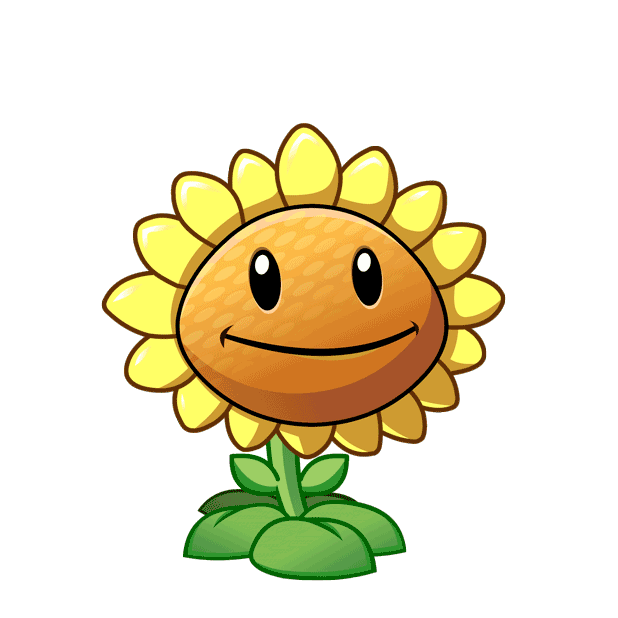 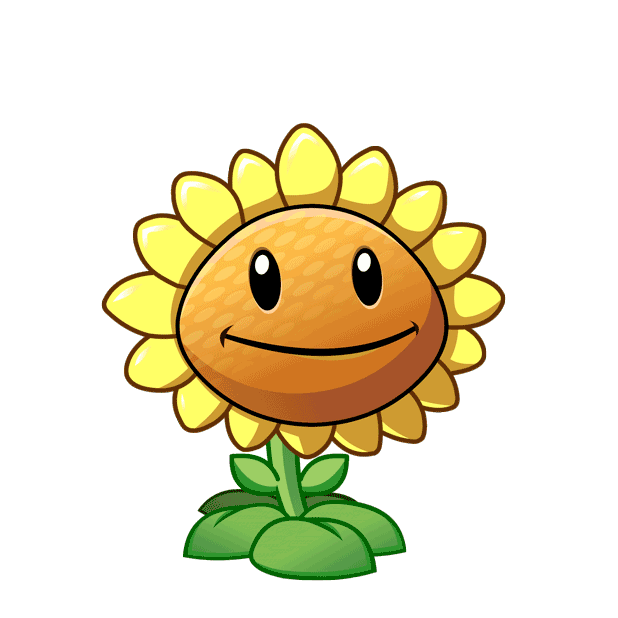 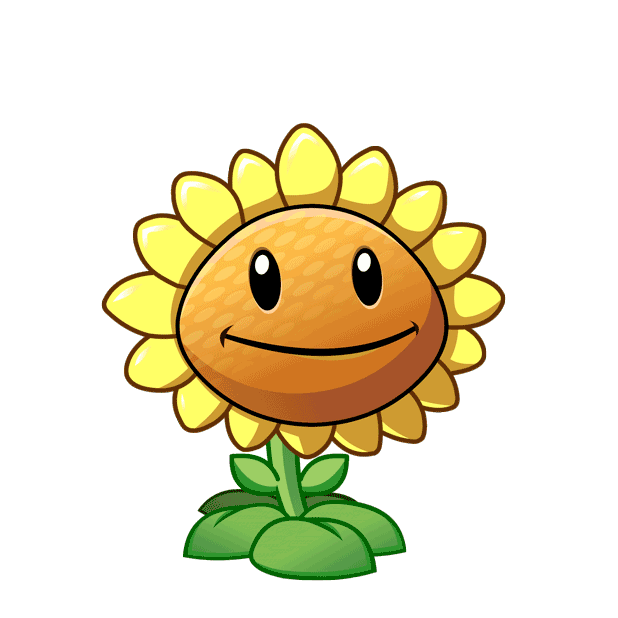 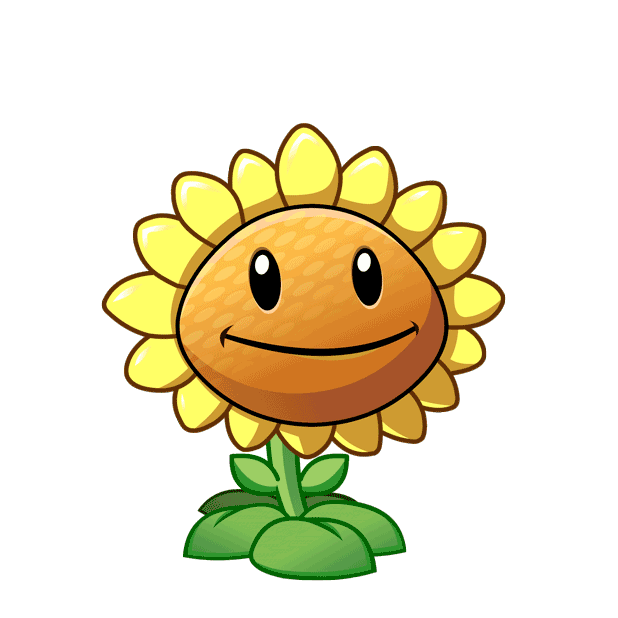 A. Dãy bit đáng tin cậy hơn
B. Máy tính chỉ làm việc với hai kí tự 0 và 1
C. Dãy bit được xử lí dễ dàng hơn
D. Dãy bit chiếm ít dung lượng nhớ hơn
VẬN DỤNG
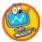 Câu hỏi 2: 
Thực hiện tương tự như Hoạt động 1 với dãy các số từ 0 đến 15 để tìm mã hóa của các số từ 8 đến 15 và đưa ra nhận xét.
(Thực hiện theo nhóm ở nhà và báo cáo ở tiết học sau)
2. Đơn vị đo thông tin
Thông tin máy tính được tổ chức dưới dạng tệp.
Được lưu trữ trong các thiết bị như thẻ nhớ, đĩa cứng...
Thông tin máy tính được tổ chức dưới dạng nào? Và được lưu trữ trong các thiết bị nào?
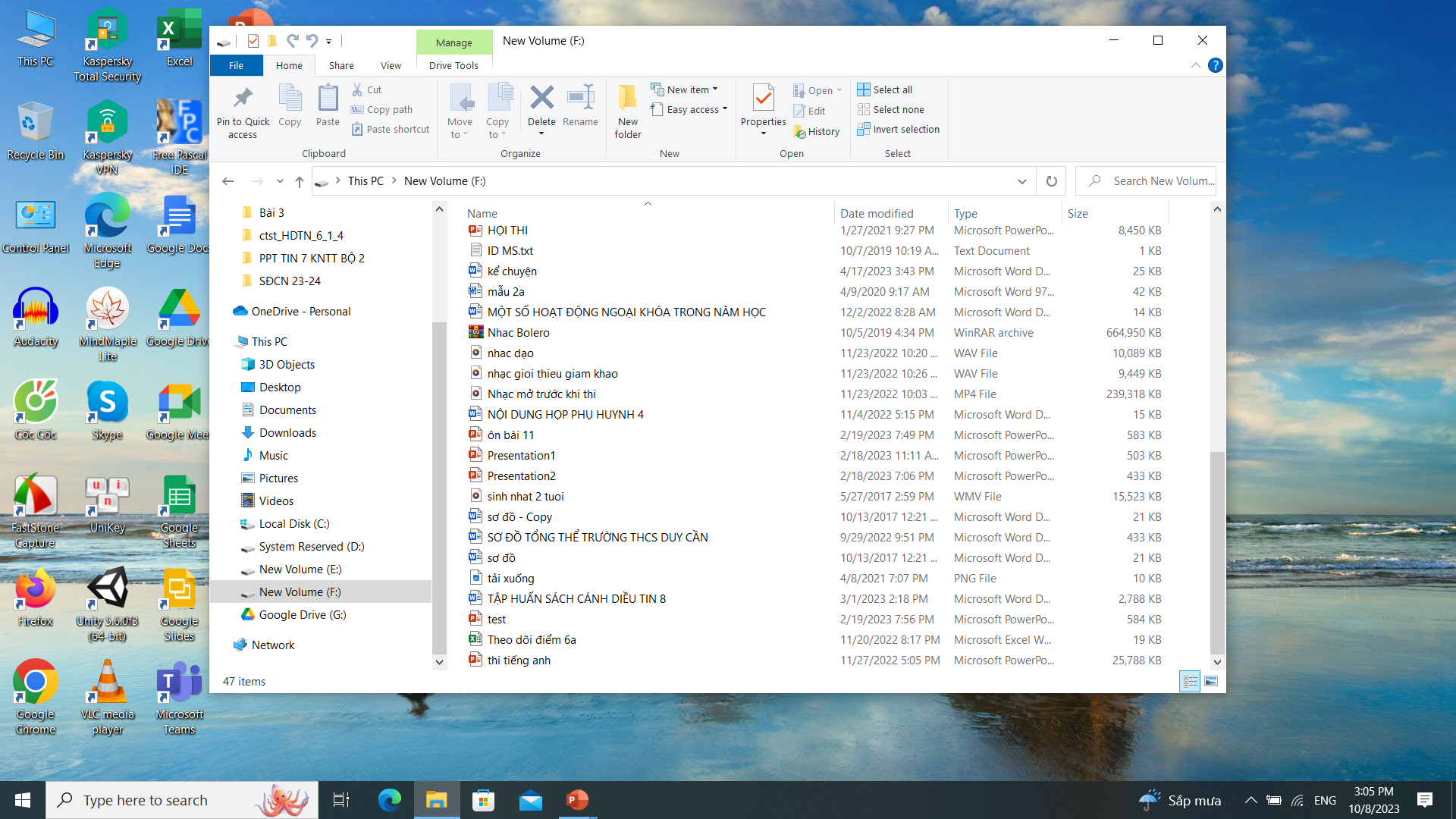 Tệp tin
Phân vùng ổ đĩa cứng
2. Đơn vị đo thông tin
Thông tin máy tính được tổ chức dưới dạng tệp.
Được lưu trữ trong các thiết bị như thẻ nhớ, đĩa cứng...
Để đo dung lượng thông tin người ta dùng đơn vị nào?
Để đo dung lượng thông tin người ta thường dùng đơn vị byte (dãy 8 bit liên tục).
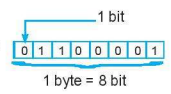 - Bit là đơn vị đo dung lượng thông tin nhỏ nhất trong máy tính.
* Các bội số của Byte:
TB	GB 	MB	KB	B
1024 B
1 triệu B
2. Đơn vị đo thông tin
Thông tin máy tính được tổ chức dưới dạng tệp.
Được lưu trữ trong các thiết bị như thẻ nhớ, đĩa cứng...
Để đo dung lượng thông tin người ta thường dùng đơn vị byte (dãy 8 bit liên tục).
* Các bội số của Byte:
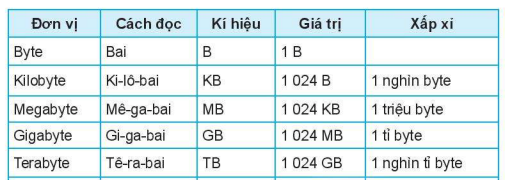 Một số đơn vị cơ bản đo dung lượng thông tin
Em hãy quan sát các hình ảnh sau và cho biết đây là thiết bị nhớ nào và trình bày thông tin về dung lượng của từng thiết bị nhớ?
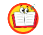 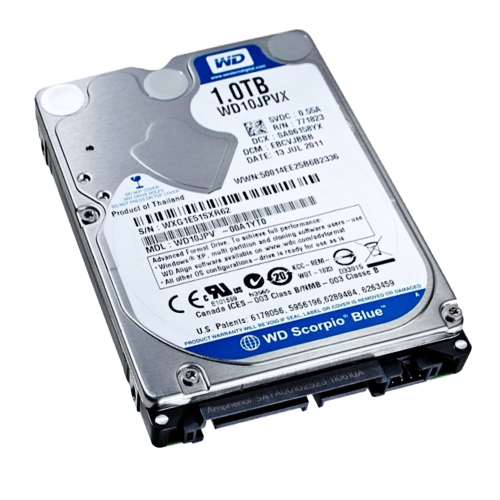 AI NHANH HƠN
Ổ đĩa cứng
1 TB
Em hãy quan sát các hình ảnh sau và cho biết đây là thiết bị nhớ nào và trình bày thông tin về dung lượng của từng thiết bị nhớ?
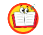 AI NHANH HƠN
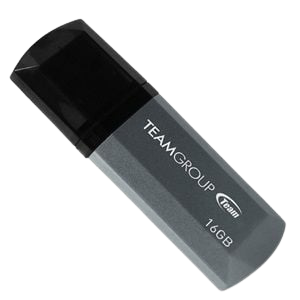 USB Flash
16 GB
Em hãy quan sát các hình ảnh sau và cho biết đây là thiết bị nhớ nào và trình bày thông tin về dung lượng của từng thiết bị nhớ?
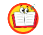 AI NHANH HƠN
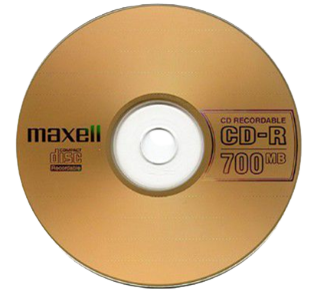 Đĩa quang 
Compact (CD)
700 MB
Em hãy quan sát các hình ảnh sau và cho biết đây là thiết bị nhớ nào và trình bày thông tin về dung lượng của từng thiết bị nhớ?
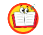 AI NHANH HƠN
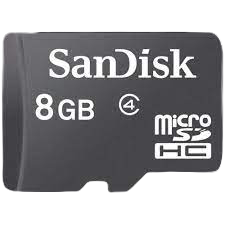 Thẻ nhớ 8 GB
Em hãy quan sát các hình ảnh sau và cho biết đây là thiết bị nhớ nào và trình bày thông tin về dung lượng của từng thiết bị nhớ?
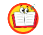 AI NHANH HƠN
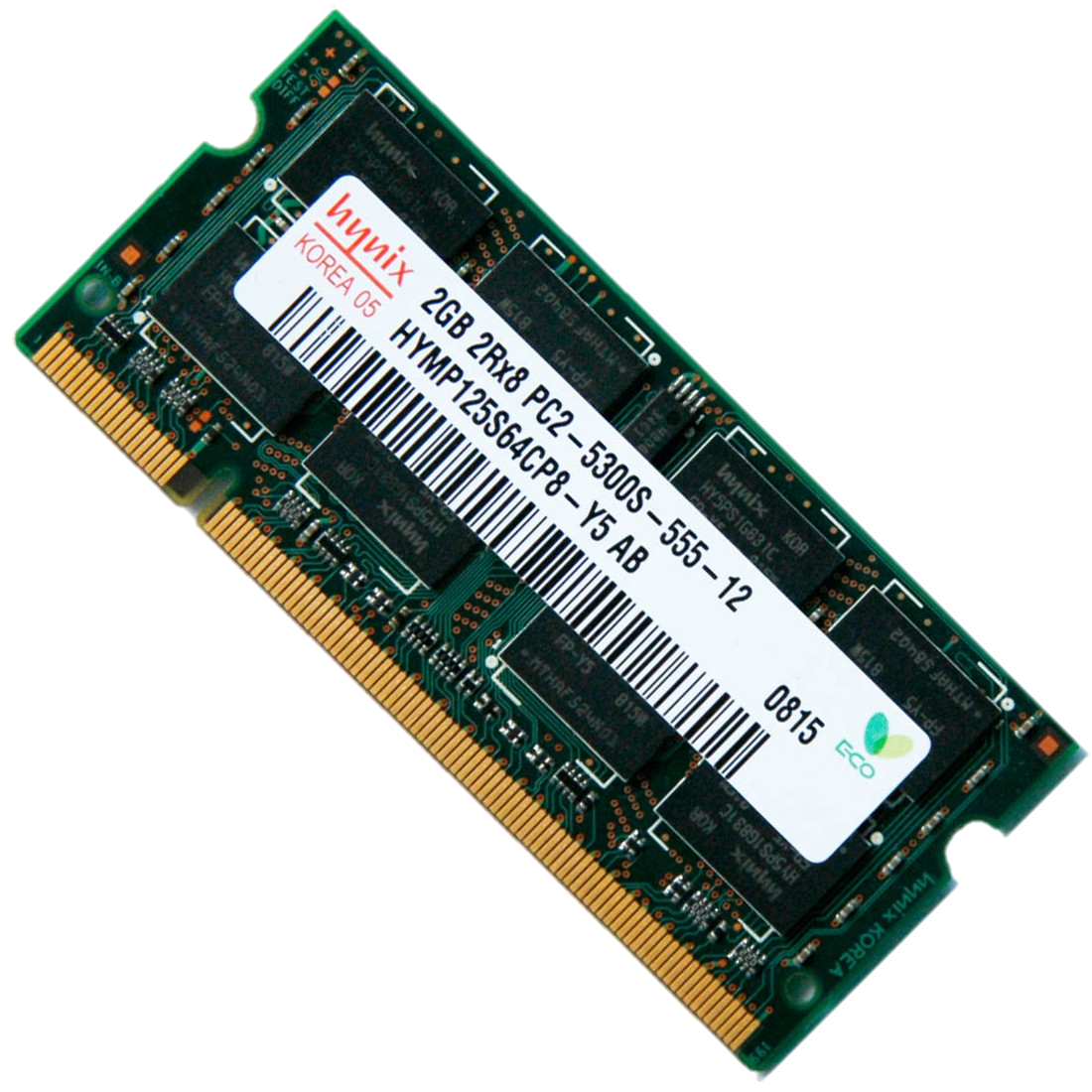 Thanh Ram
2GB
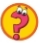 Thảo luận cặp đôi và trả lời câu hỏi sau
1. Em hãy quan sát hình sau và cho biết thông tin về dung lượng của từng ổ đĩa?
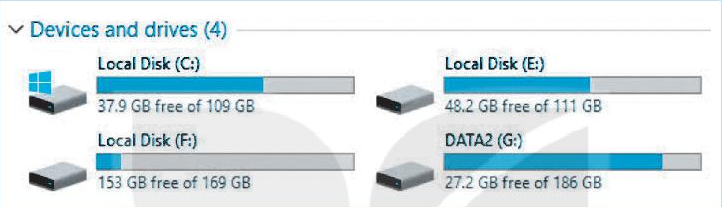 Ổ đĩa C: 109 GB
Ổ đĩa E: 111 GB
Ổ đĩa F: 169 GB
Ổ đĩa G: 186 GB
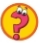 Thảo luận cặp đôi và trả lời câu hỏi sau
2. Em hãy quan sát hình sau và cho biết dung lượng của mỗi tệp?
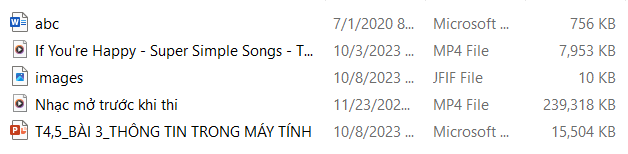 1.
2.
3.
4.
5.
Tệp 1: Dung lượng   765 KB 	 765 Nghìn B 
Tệp 2: Dung lượng   7,953 KB 	 8 Triệu B 
Tệp 3: Dung lượng   10 KB 	 10 Nghìn B 
Tệp 4: Dung lượng   239,318 KB 	 239 Triệu B 
Tệp 5: Dung lượng   15,504 KB 	 15 Triệu B
LUYỆN TẬP
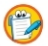 Câu 1: Một GB xấp xỉ bao nhiêu byte?
A. Một nghìn byte
B. Một triệu byte
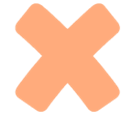 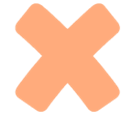 C. Một tỉ byte
D. Một nghìn tỉ byte
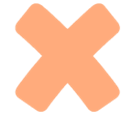 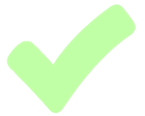 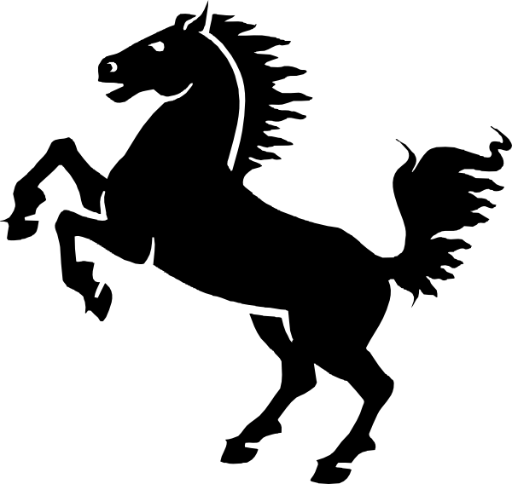 LUYỆN TẬP
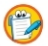 Câu 2: Khả năng lưu trữ của một thiết bị nhớ là?
A. Dung lượng nhớ
B. Khối lượng nhớ
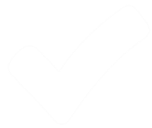 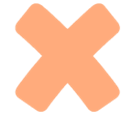 C. Thể tích nhớ
D. Năng lực nhớ
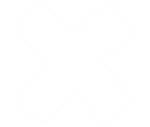 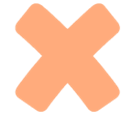 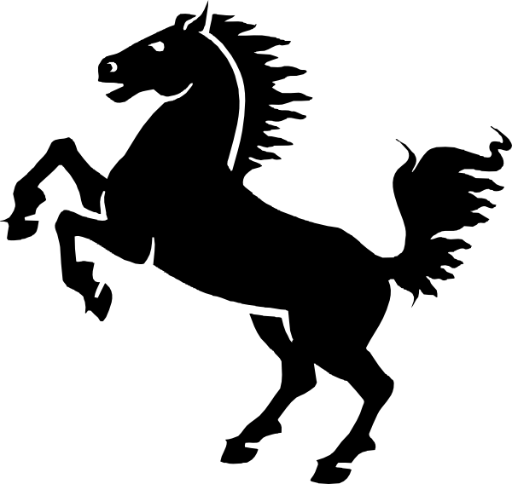 LUYỆN TẬP
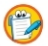 Câu 3: Bao nhiêu ‘byte’ tạo thành 1 ‘kilobyte’?
A. 64
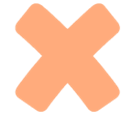 B. 1024
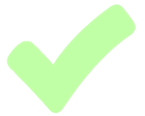 C. 2048
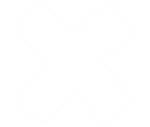 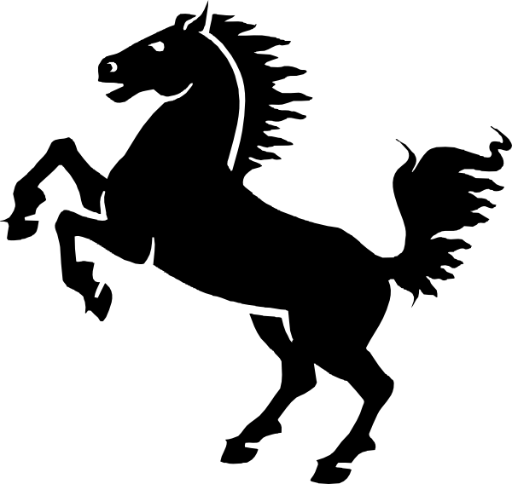 D. 10240
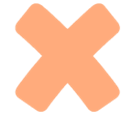 LUYỆN TẬP
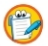 Câu hỏi 4: Giả sử một bức ảnh chụp bằng một máy ảnh chuyên nghiệp có dung lượng khoảng 12MB. Vậy thẻ nhớ 16GB có thể chứa bao nhiêu bức ảnh? 
(thảo luận nhóm: 5 phút)
Khoảng 1365 bức ảnh 
=16x1024 : 12
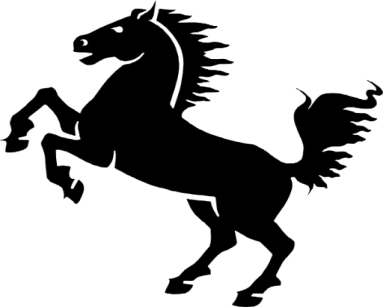 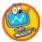 VẬN DỤNG
Câu hỏi 1: Em hãy kiểm tra và ghi lại dung lượng các ổ đĩa  của máy tính mà em đang sử dụng
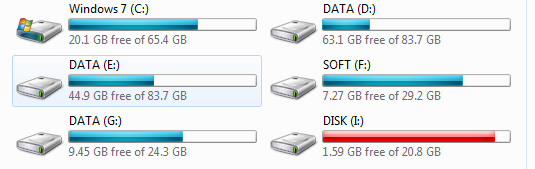 HƯỚNG DẪN VỀ NHÀ
Ôn lại kiến thức đã học bài 3. Thông tin trong máy tính.
Hoàn thành Câu 2 trong hoạt động vận dụng trong SGK trang 15.
Xem trước bài 4: Mạng máy tính.